Crta, točka, skupljeno, raspršeno
Paukova mreža
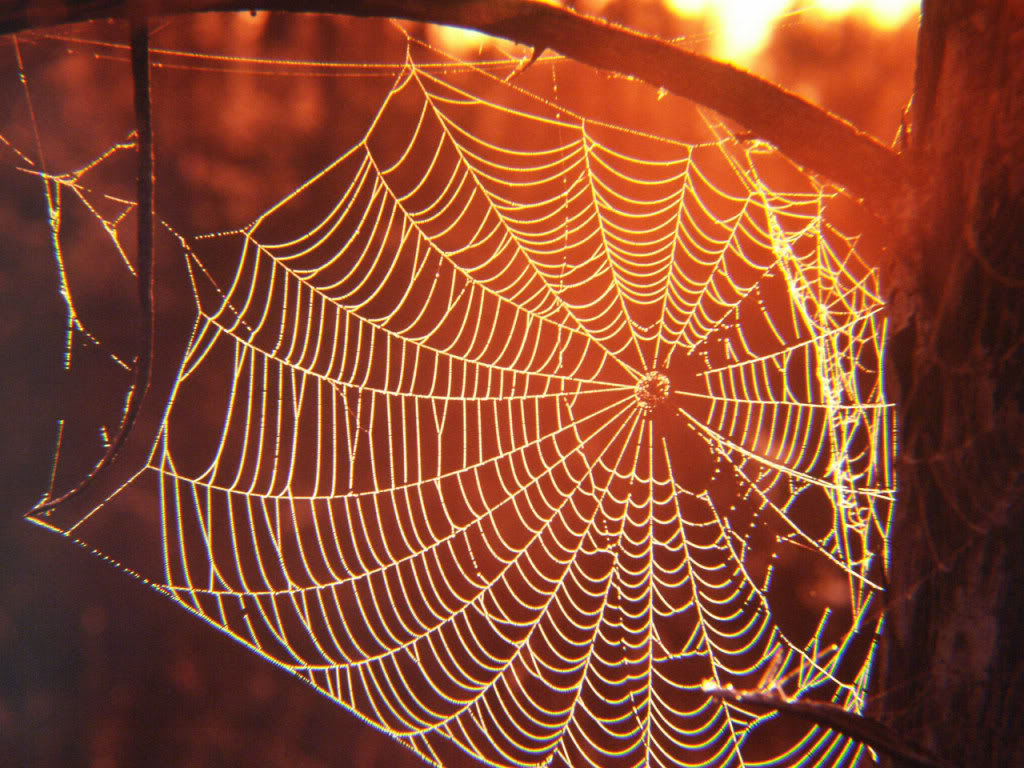 Mario Gavran, OŠ Julija Kempfa, Požega
Ponovimo što znamo o crtama.
Kakve crte poznajemo?
Crte mogu biti:
RAVNE
IZLOMLJENE
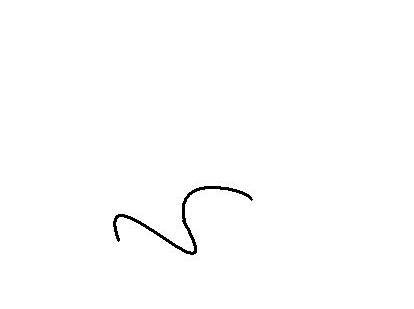 ZAKRIVLJENE
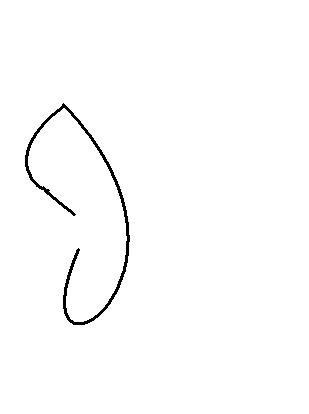 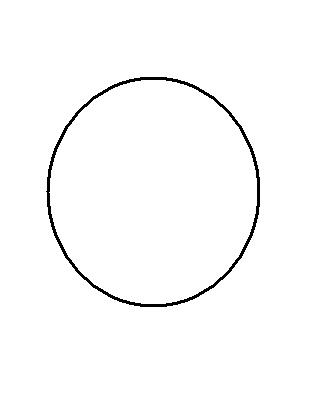 OTVORENE
ZATVORENE
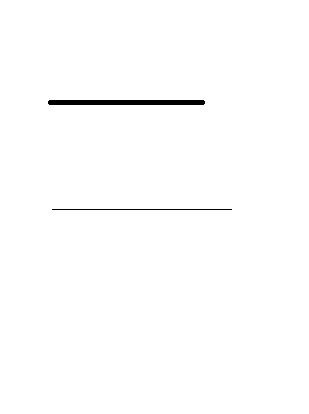 DEBELA
TANKA
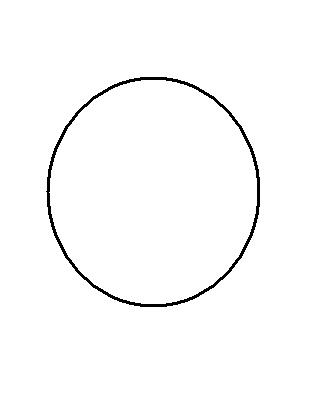 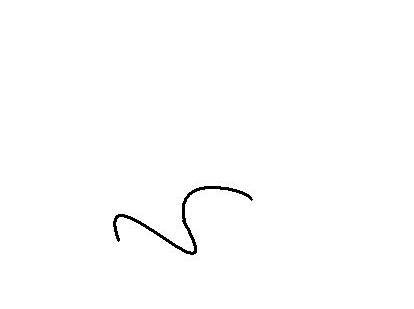 Kako teku crte?
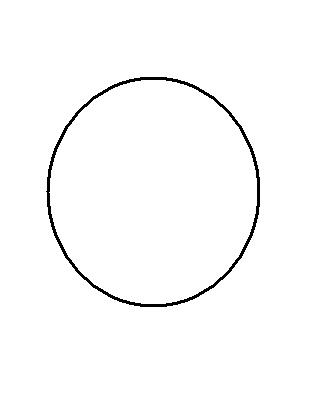 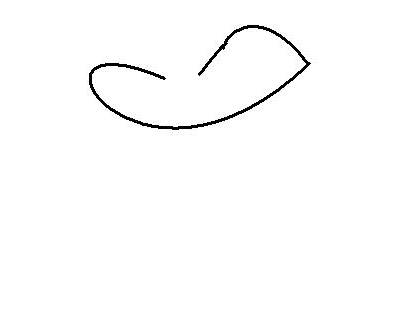 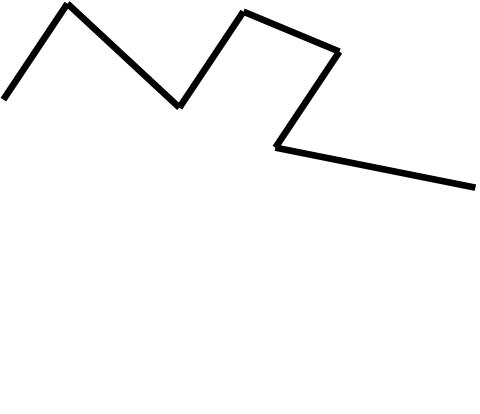 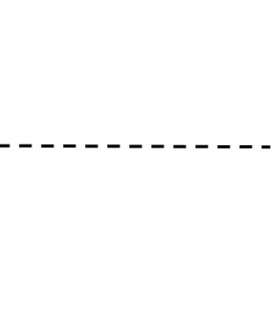 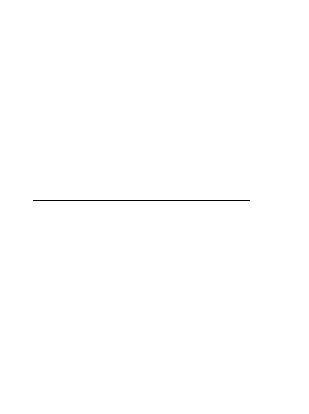 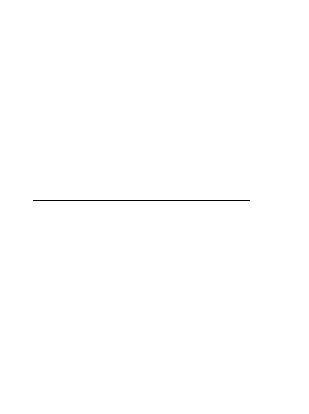 A kakvog su karaktera?
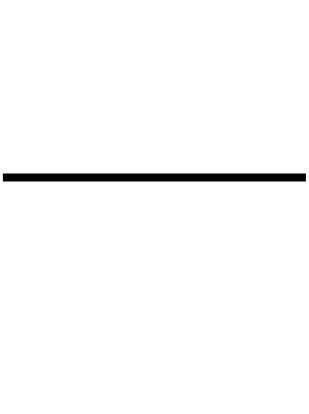 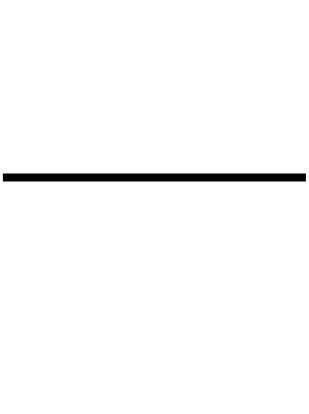 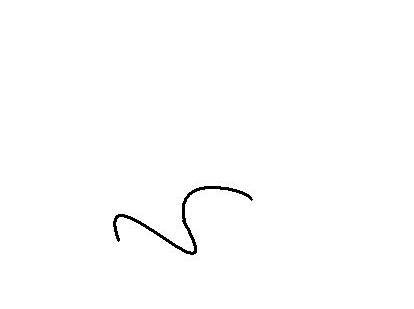 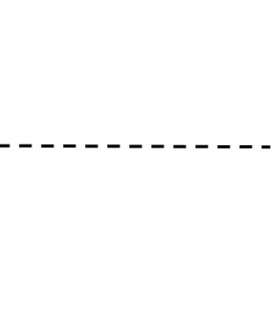 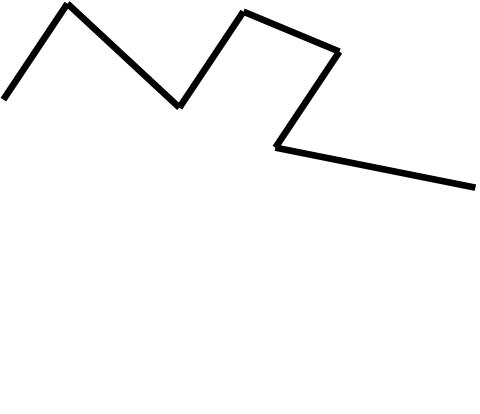 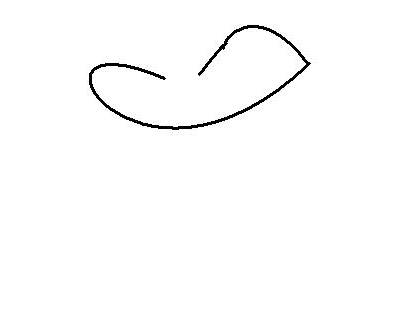 Po karakteru
Po toku
debele

 tanke 

dugačke

kratke

isprekidane

izlomljene
ravne

zakrivljene

otvorene 

zatvorene
Kako nastaje crtež?
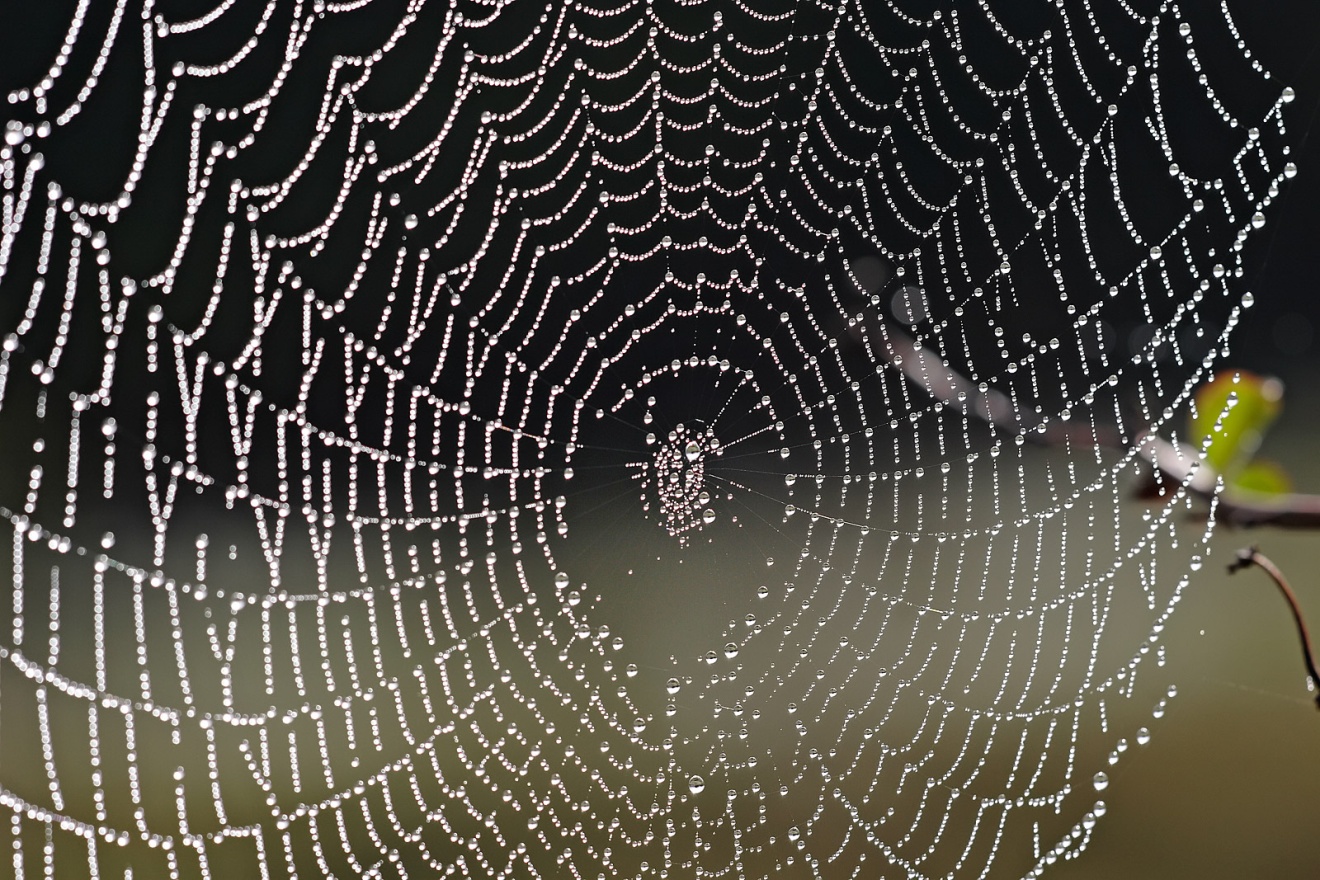 ?
Paukova mreža
Od čega je građena?
Kakve su crte?
Jesu li crte negdje skupljene?
Jesu li crte negdje raspršene?
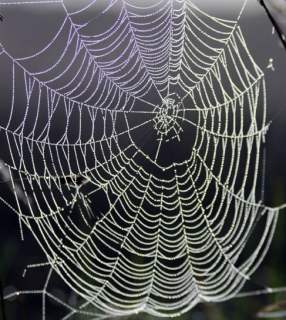 Ima li ritma?
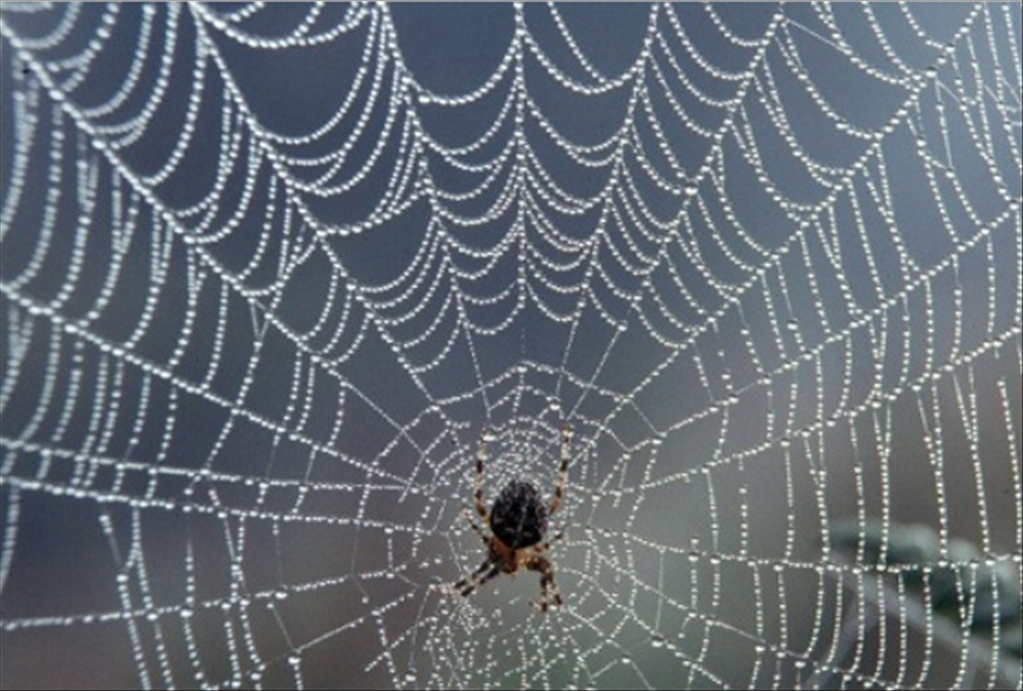 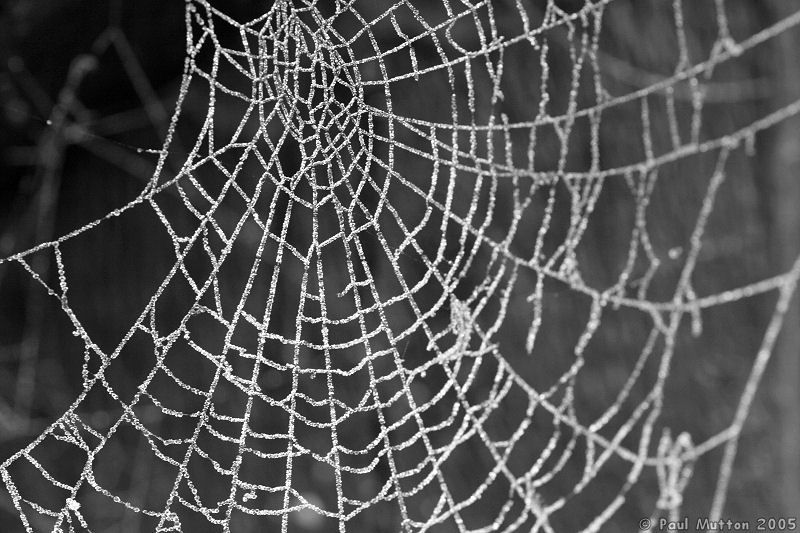 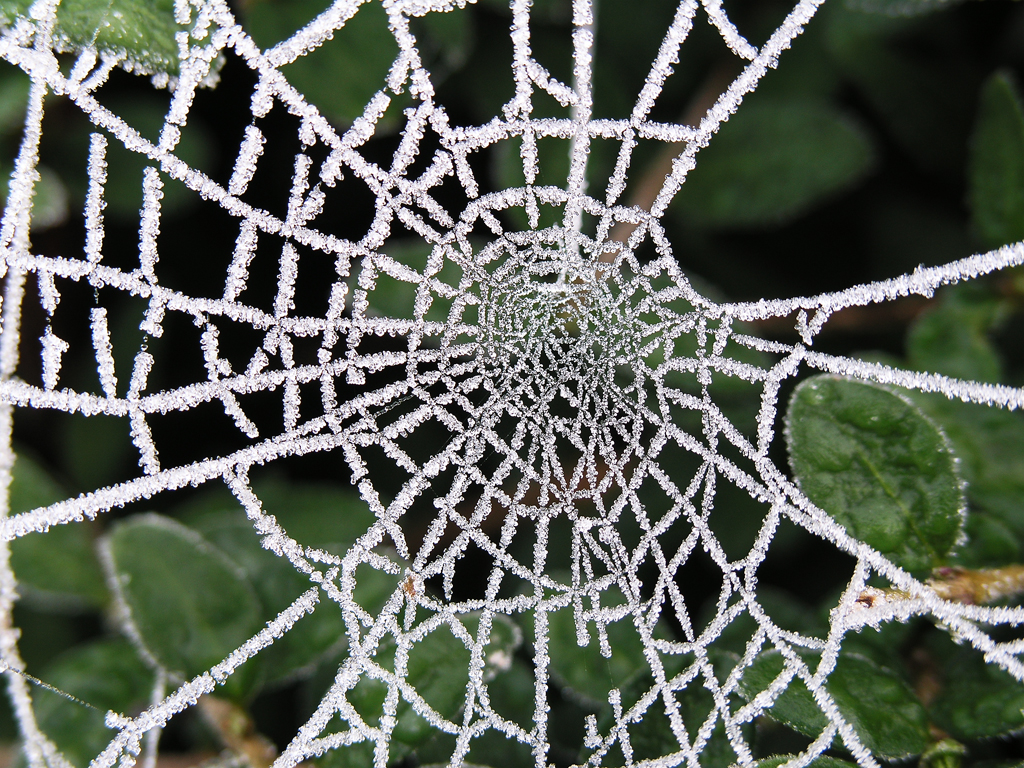 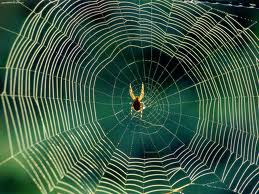 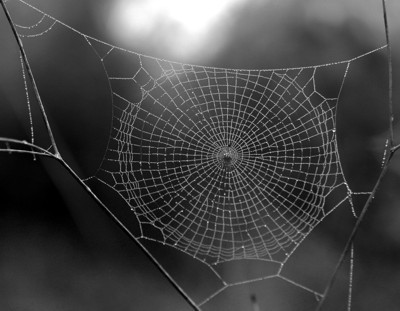 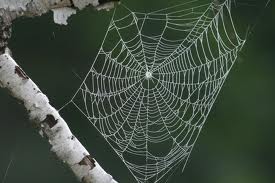 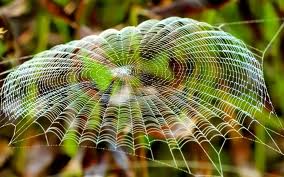 Kako pauk gradi svoju mrežu?
Danas ćemo crtati paukovu mrežu koju ćemo 
graditi različitim crtama. Crte ćemo nizati i skupljati.
Zato će na nekim mjestima crte biti gušće.
Crte ćemo i raspršivati pa će one na nekim mjestima biti rjeđe.